The Male Librarian and the Feminine Image
Stereotypes and Reality
Carmichael, James V. “The Male Librarian and the Feminine Image: Stereotypes and Reality:” Women,  Libraries, and Technology Conference, Universidad de Salamanca, Salamanca, Spain, 29 October 2007.
“The Stereotype”:  Does it Exist?
Do Librarians All Have Cats?
c. 1895-c.1969
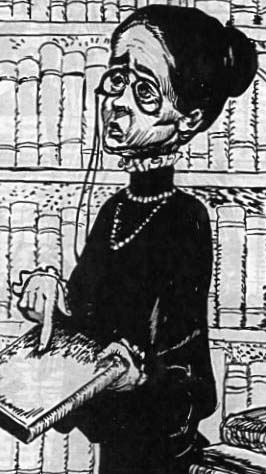 Reality: Worse?
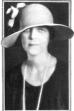 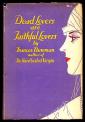 Frances Newman, 1887-1928
Librarian, 1912-1925
Dead Lovers Are 
Faithful Lovers, 1928
Librarian
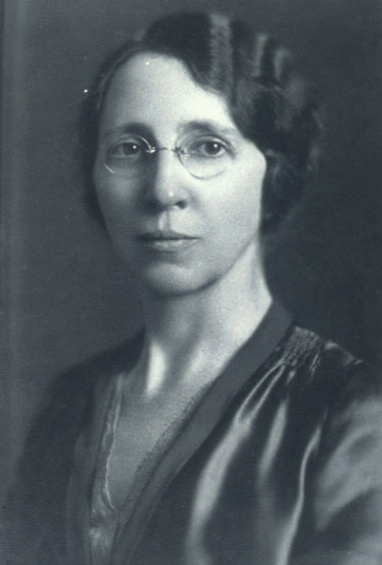 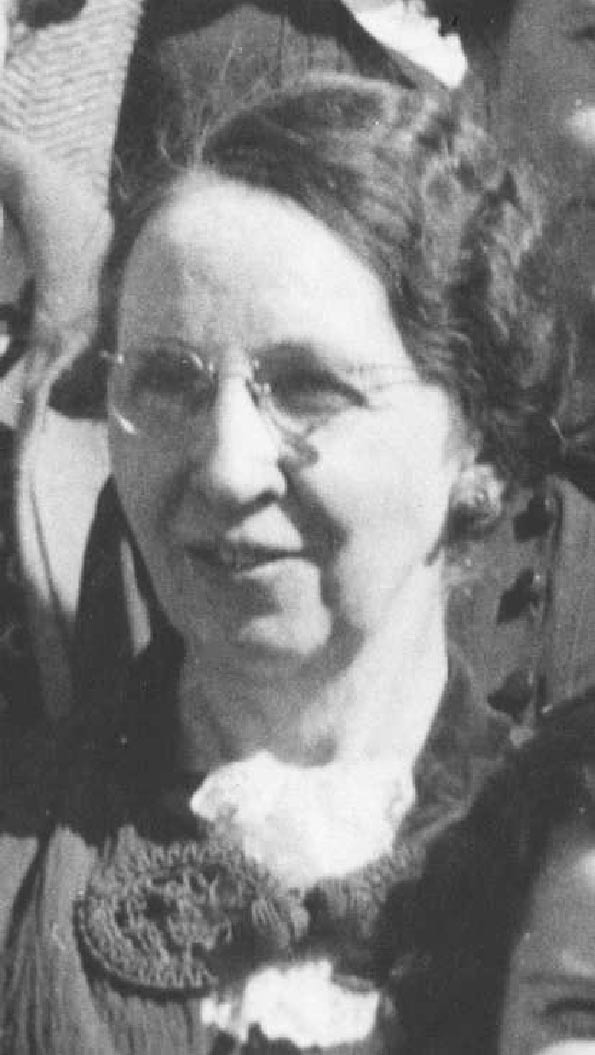 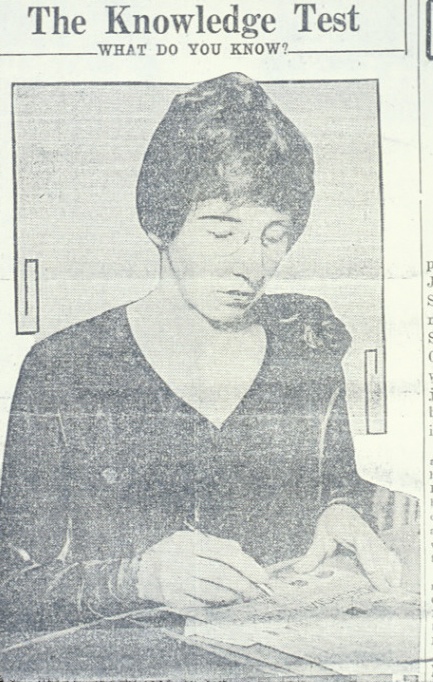 Tommie Dora Barker, 1889-1978
Library Educator
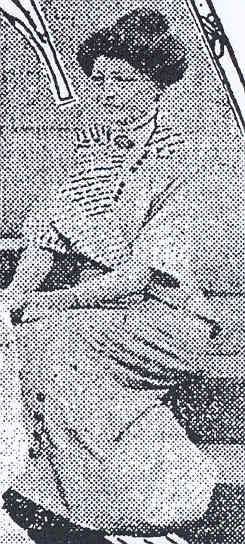 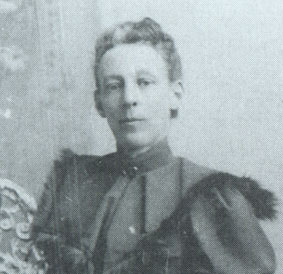 Salome Cutler Fairchild, 
1855-1921
Delia Foreacre Sneed, 
1871-1947
What About Males?
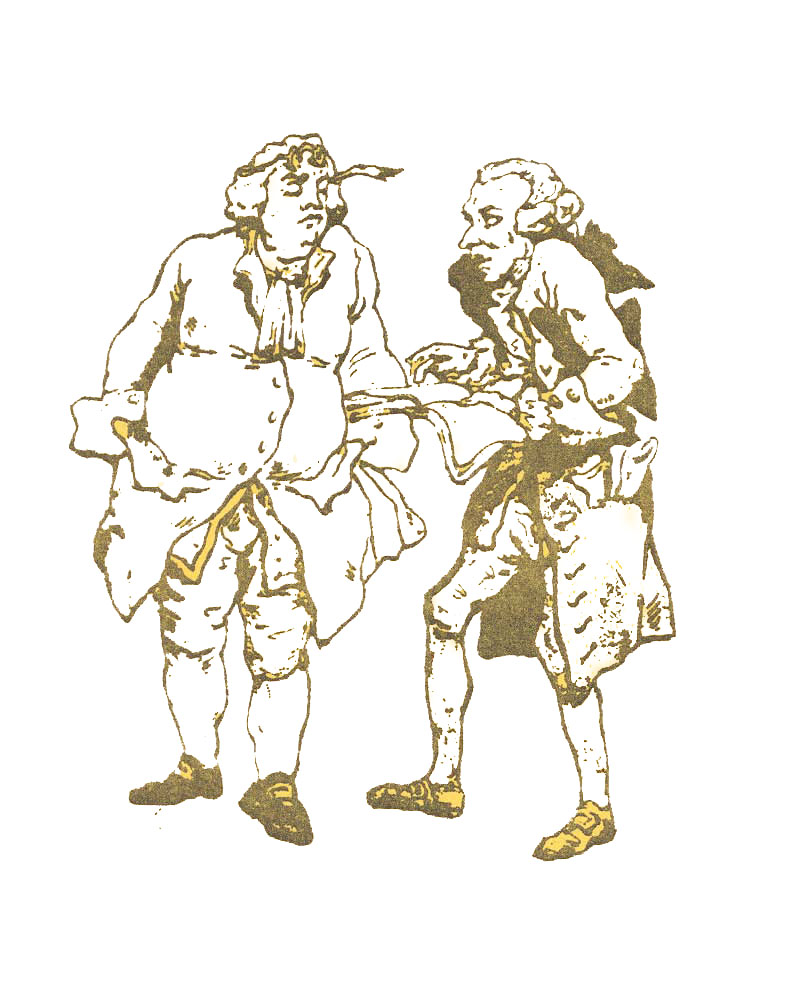 What About Males?
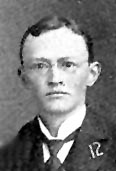 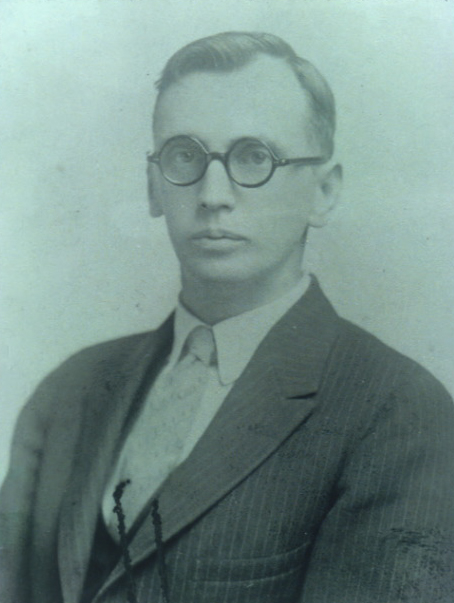 Charles H. Stone,
1890-1965
James I. Wyer,  
1869-1955
The Male Librarian Survey
Who are they?
Is there a male stereotype?
What is the Stereotype?
Where does it come from?
Has technology improved it?
The Sample
From ALA  Membership Directory

N=482 (73.58%) response rate

Gay males=
	44 (9.17%)
Academic=49%
Public=30%
Special=10%
School=5%
LIS=3%
Vendor=1%
Other 1%
The Male Librarian Stereotype
Exists 60%
Origin?
Workplace 26%
Library school 25%
Casual acquaintances 21%
Based in reality?
False 37%
Effeminate,
	Probably Gay  82%

Powerless, 
    Socially inept 59%

Unable to succeed in “real “world 55%
Technology
Has altered stereotype 32%

Has not affected it 30%
Has improved image 84%

Has worsened image 2%
Other Aspects of the Survey
54 % of sample are administrators

45% of respondents say men have no advantage in advancement
Approximately 80% of librarians are female
Sexual Harassment and Discrimination?
No 81%
Yes, discrimination 9%
Yes, Harassment 4%
Sources of discrimination and harassment
Female  56%
Male 11%
Female and Male 30%
So Now What?
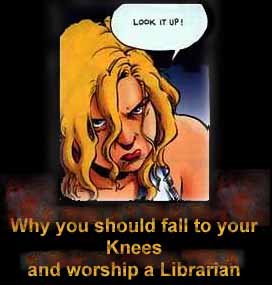 Impact of Sexual Liberation Movement(s)
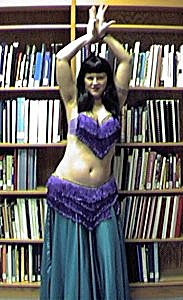 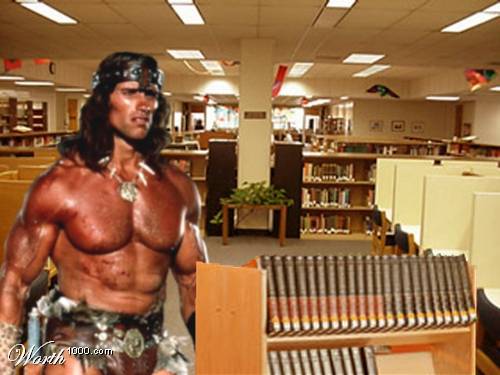 How Important Are Gender Issues to “the World?”
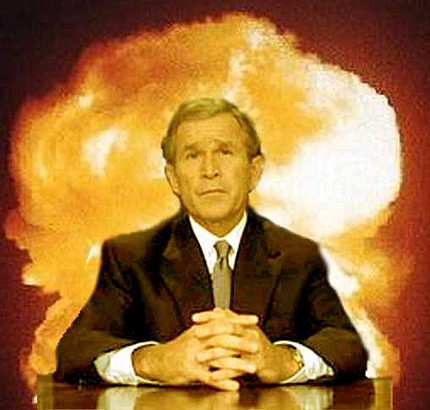 Even Sex is Mutable!
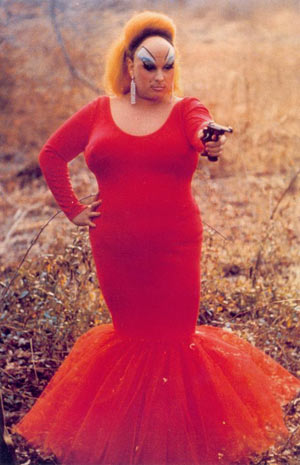 Perhaps the Stereotype is Not So Bad, After All?
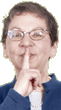